資料１
建築物の環境配慮のあり方について
令和２年　１０月　２８日
大阪府環境審議会
　温暖化対策部会
大阪府住宅まちづくり部
1
建築物の環境配慮のあり方に関する論点整理
論点１．目指すべき方向性について
2
住宅まちづくり部
建築物の環境配慮のあり方に関する論点整理
論点１．目指すべき方向性について
3
住宅まちづくり部
建築物の環境配慮のあり方に関する論点整理
論点１．目指すべき方向性について
4
住宅まちづくり部
建築物の環境配慮のあり方に関する論点整理
論点２．具体的施策について
5
住宅まちづくり部
建築物の環境配慮のあり方に関する論点整理
論点２．具体的施策について
6
住宅まちづくり部
建築物の環境配慮のあり方に関する論点整理
論点３．その他有効な施策について
7
住宅まちづくり部
今後の建築物の環境配慮に関する方向性（案）
論点２　具体的施策
２－１
　条例による規制
論点１　目指すべき方向性
住宅に対する府独自の条例の
取組みを検討（規模・対象・範囲）
１－１
  2050年脱炭素社会を見据え
  2030年に向けた基本的な考え方
１－２
　非住宅の環境配慮
【取組例１】
府民・事業者に対し、建築物の環境性能の向上が経済の活性化につながることをわかりやすく普及啓発
全国に先駆けた建築物の環境配慮に関する条例の先進性を継続
２－２
　啓発
府民（消費者・事業者）・
関係団体を対象とした省エネ
だけでなく健康面も含めた啓発
１－３
住宅の環境配慮
人口・経済・環境の
　　　　　バランスが重要
府民に環境配慮した住宅の価値をわかりやすく普及啓発
【取組例２】
2050年の将来像を見据え、新築、既存ともにできるだけ
早期に対策を講じる
住宅に対する府独自の規制を継続し、今後、経済・環境のバランスを考慮した取組み
論点３　その他有効な施策
再生可能エネルギー利用設備
促進策の検討
【取組例３】
8
住宅まちづくり部
取組例１　【住宅に対する府独自条例による規制の検討イメージ】　①
[現行]
　　延べ面積10,000㎡以上かつ高さ60ｍ超の住宅に対し、外皮（断熱・遮熱）及び一次エネルギー消費量（設備）
　　に対し義務化（2018年4月～）
住戸当たり面積により対象を設定する場合　（パターン1）
延べ面積が2,000㎡以上で戸当たり面積が75㎡以上（※）の住棟（1棟当たり100戸以上）に対し、外皮及び
　　一次エネルギー消費量の適合義務を課す場合の適合率
2019年度に建築物省エネ法による届出のあった2,000㎡以上、100戸以上の住宅64棟のうち、13棟が規制対象
となり、そのうち4棟が現行基準に不適合（適合率約69％）
（※）戸当たり住戸面積75㎡の考え方
　　　３大都市圏における分譲マンションの住み替え前後の平均延べ床面積を参考（平成30年度住宅市場動向調査資料国土交通省住宅局作成）
　　　　また、都市居住型誘導居住面積水準（都市の中心及びその周辺における共同住宅居住を想定2人以上の世帯20㎡×世帯人数＋世帯人数+15㎡）
　　　　における3人世帯
一棟当たりの延床面積により対象を設定する場合　（パターン２）
届出件数
適合率
届出件数
適合率
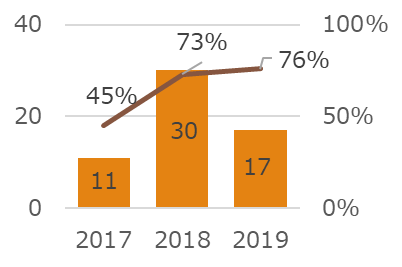 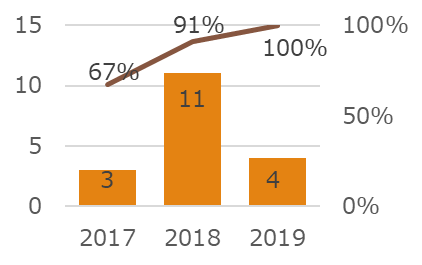 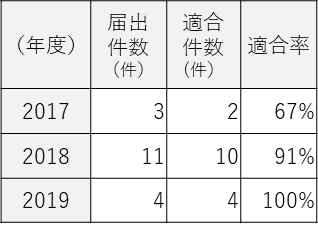 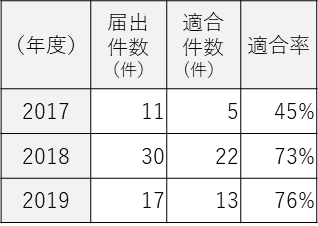 年度
年度
10,000㎡以上の場合
20,000㎡以上の場合
9
住宅まちづくり部
取組例2　　【省エネの啓発検討イメージ　法による説明義務に追加した啓発】　②
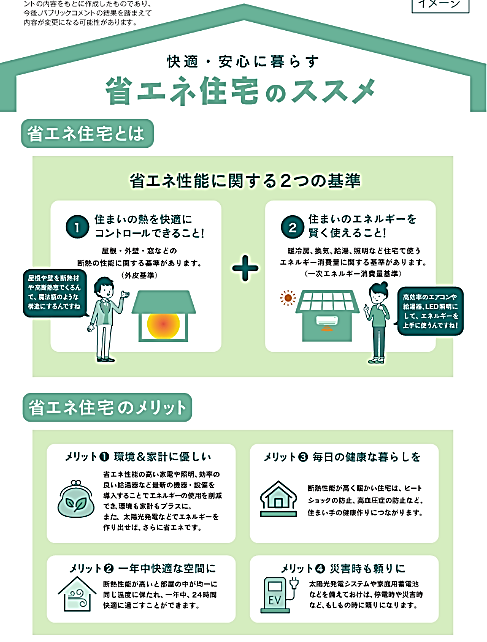 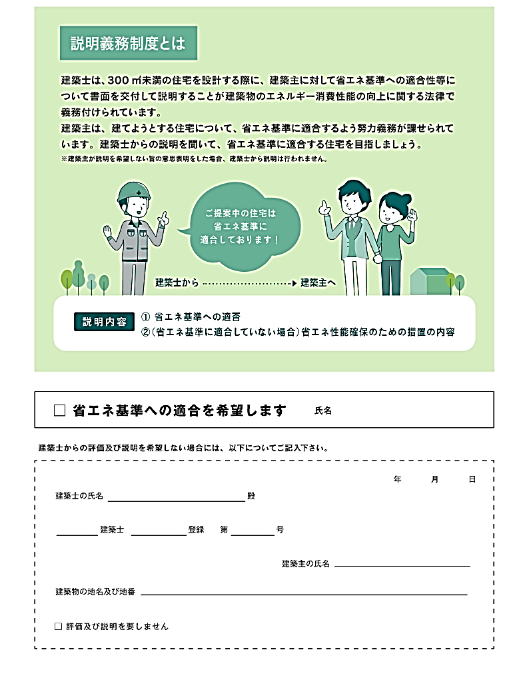 法による説明（義務）　(案)
表面
・省エネ住宅とは
　　・省エネ性能に関する２つの基準
　　・省エネ住宅のメリット　
　  （環境・家計にやさしい、快適性健康、災害対応）
　　・説明義務制度について
　　・建築物エネルギー消費性能基準
　　　への適合性（適合・不適合）
　　・建築物エネルギー消費性能の確保
　　　のためのとるべき措置
　　・建築士・建築士事務所に関する事項
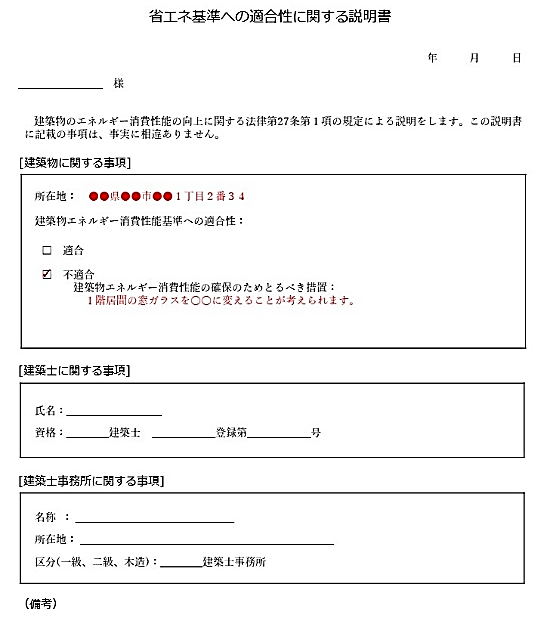 裏面
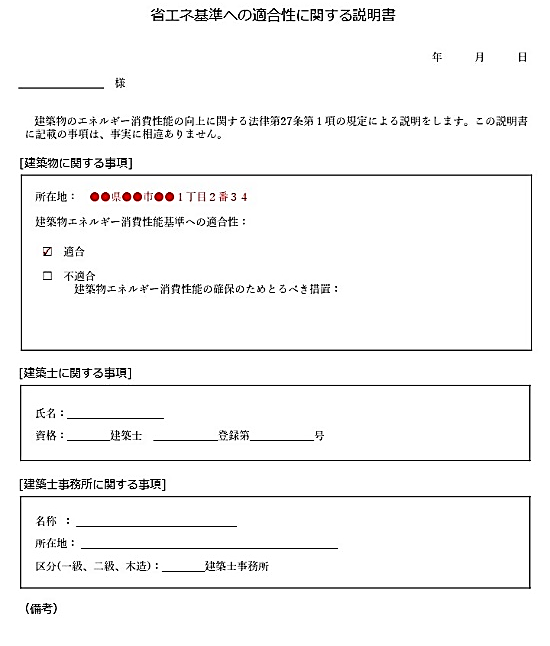 府独自で行う説明（啓発）
例えば
　・新築時の初期投資メリット
　・初期投資回収期間（省エネ・健康なども考慮）
　・住宅購入者の意識調査
　・防カビ、結露に対する効果
　・断熱材の遮音効果　　　　　　　　　　　など
＜省エネ基準に不適合の場合＞
＜省エネ基準に適合している場合＞
10
住宅まちづくり部
取組例2　　【省エネの啓発検討イメージ　関係団体に対する啓発】　③
建築士や工務店に対して、省エネに関するスキルアップのための研修会等を実施
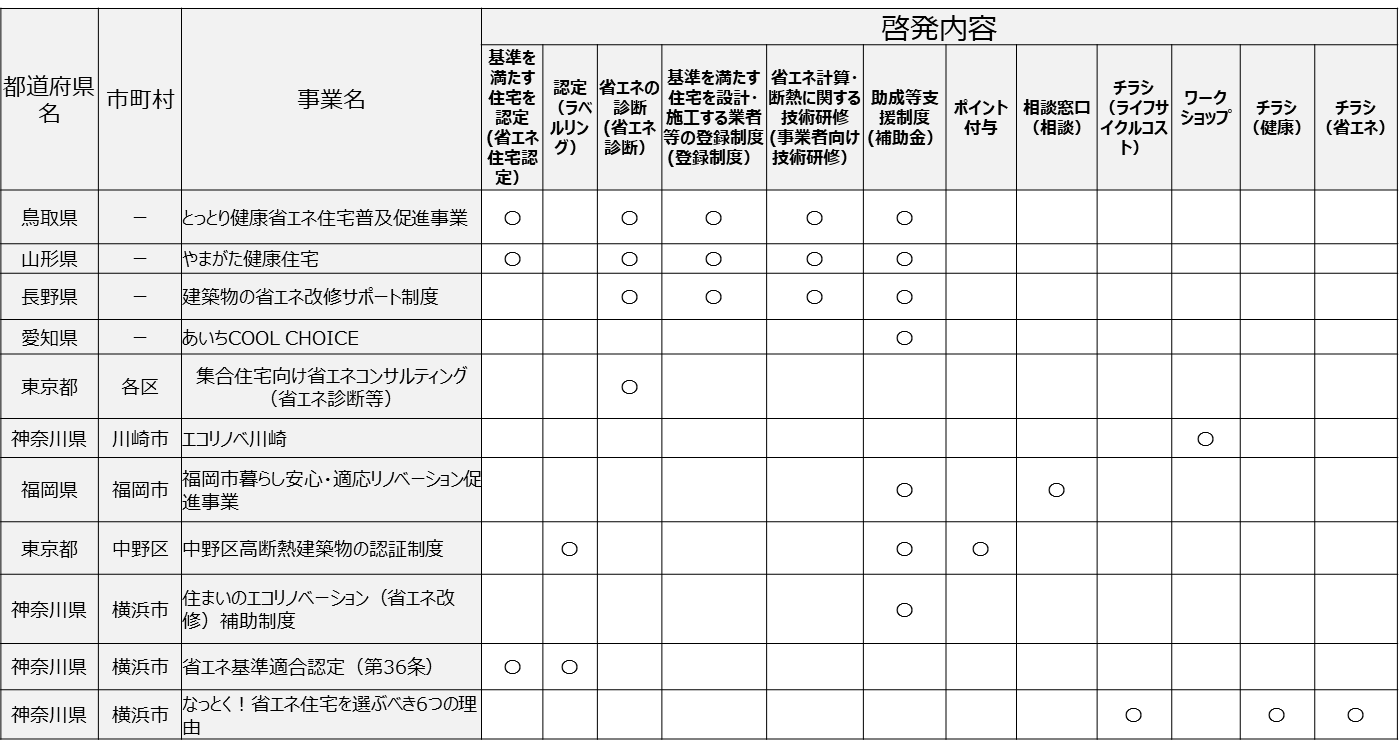 他自治体における啓発事例（参考）
11
住宅まちづくり部
取組例3　【再生可能エネルギー促進策の検討イメージ】　④
[現行]
　　再生可能エネルギー利用設備（太陽光発電設備等）の導入の検討義務化（2015年4月～）



　　　
　　　（目的）
　　　　　再生可能エネルギー利用設備の導入を義務化することにより、府民に対する意識向上及び普及啓発を目指す　
　　　（対象）
　　　　　建築物環境計画書の届出対象である延べ面積2,000㎡以上の住宅・非住宅を対象
　　　（内容）
　　　　　建物内及び敷地内に固定されている設備（外灯含む）等
　　　　　※立地を十分に考慮し、設置内容の検討が必要
再生可能エネルギー利用設備の導入を義務化した場合
（参考）
　　〇再生可能エネルギーとは
　　　　太陽光・風力・水力・地熱・太陽熱・バイオマス　など
〇他都市の事例
　　　京都府・京都市の事例
　　　　延べ面積2,000㎡以上の新築または増築を行う建築主に対して、一定以上のエネルギーが利用可能な
　　　　再生可能エネルギー利用設備の設置義務
12
住宅まちづくり部
今後の建築物の環境配慮に関する取組体系（案）
〇大阪府温暖化の防止等に関する条例規制
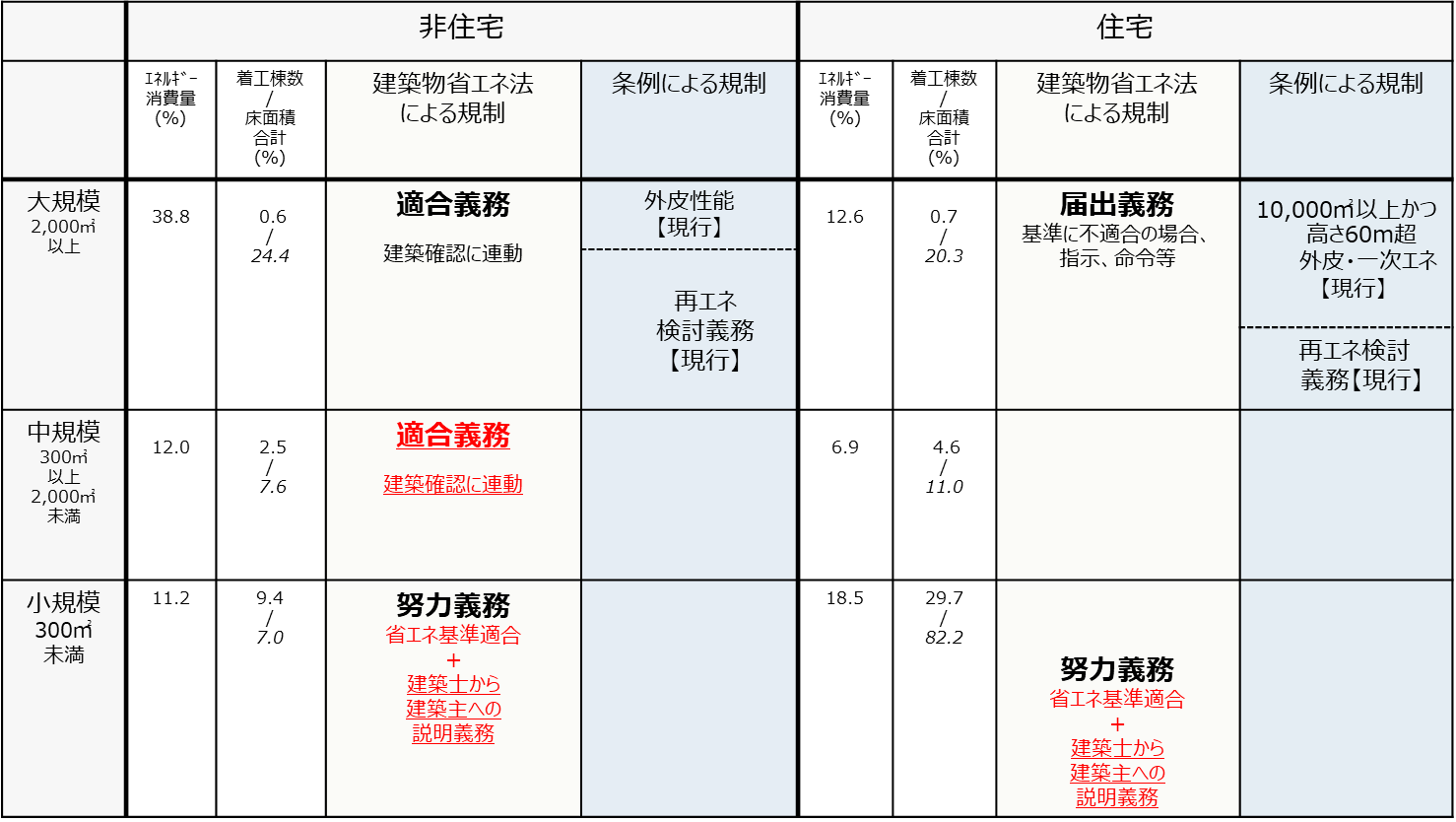 ①
④
④
トップランナー
制度対象の拡大
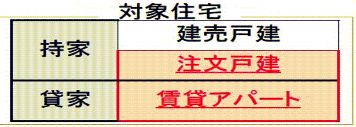 ②
①～④は取組例を示す
③
〇府民（消費者）・関係団体を対象とした啓発
下線部は、法改正により追加された項目
13
住宅まちづくり部
大阪府温暖化の防止等に関する条例　見直しスケジュール
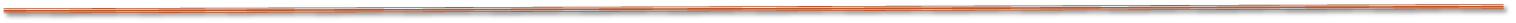 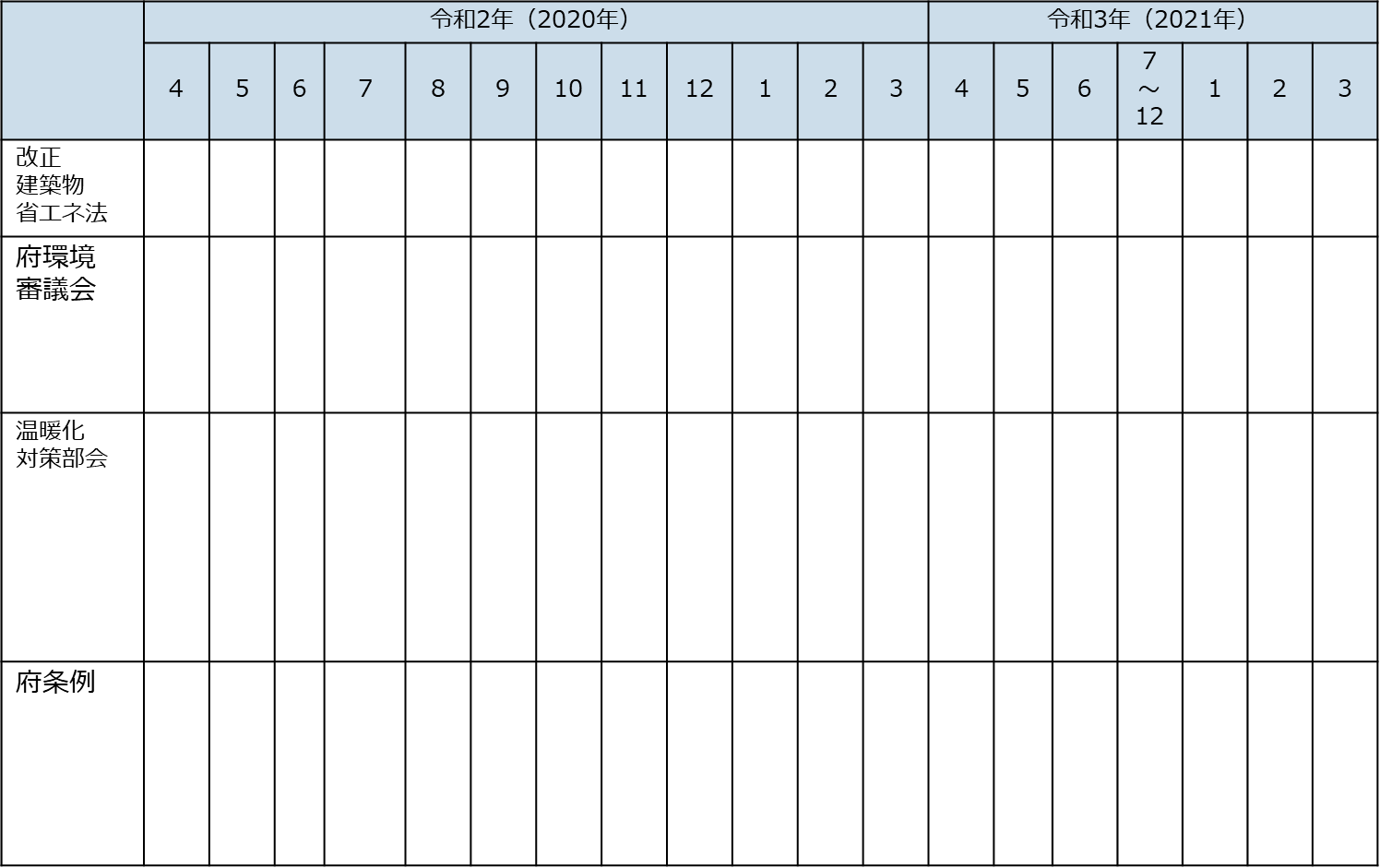 施行
審議会
審議会（６/10)
審議会
審議会
（答申）建築物省エネ法改正に伴う
　　　　府温暖化の防止等に関する
　　　　条例の改正検討
（中間報告）
答申
（環農）
（諮問）建築物の環境配慮の
　　　　あり方について
今後の
地球温暖化の
あり方について
部会報告案
建築物の
環境配慮の
あり方について
③
10/28
②
9/15
①
6/29
⑤
④
令和3年度
温暖化防止条例改正の手続き
①環境配慮の現状
②論点整理
③環境配慮の方向性
④答申素案作成
⑤答申案作成
大阪市と調整
2月議会上程
14
住宅まちづくり部